IMPARO GIOCANDO!
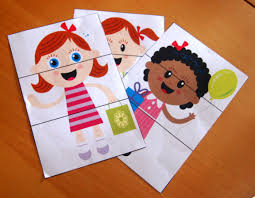 Sezione E - Scuola dell’ Infanzia - Plesso «Frate G. Siciliano»
Docenti: Esposito Teresa – Romano Marina
PINOCCHIO DA BURATTINO DIVENTA UN BAMBINO!DIVERTITI ORA A SCOPRIRE COME E’  COMPOSTO IL CORPO DI OGNI BAMBINO.
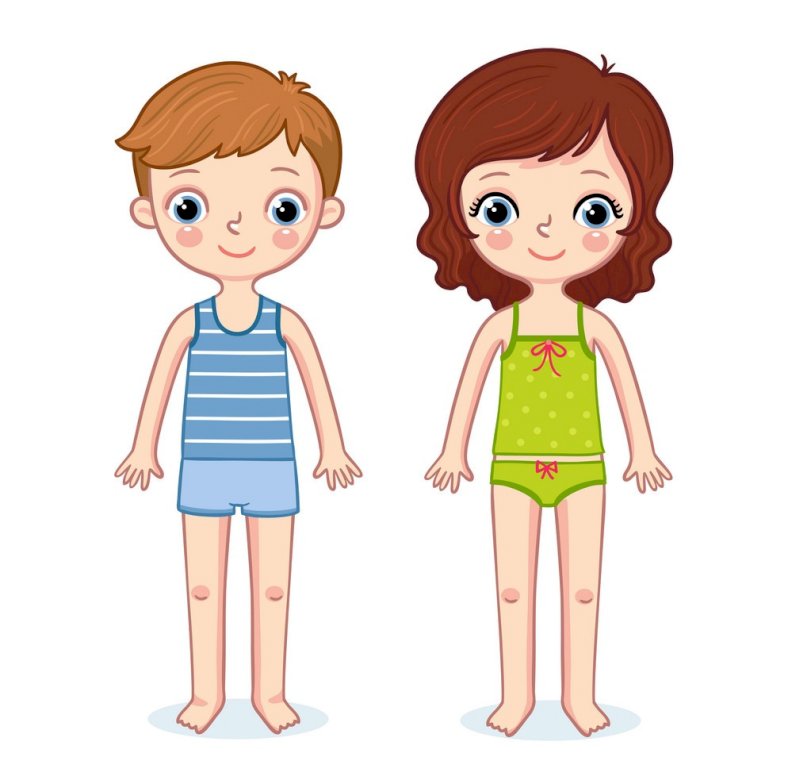 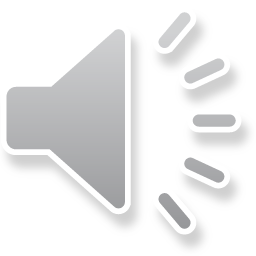 COLORA, RITAGLIA E GIOCA A RICOMPORRE IL CORPO DEL BAMBINO.                                                                     Ecco come!
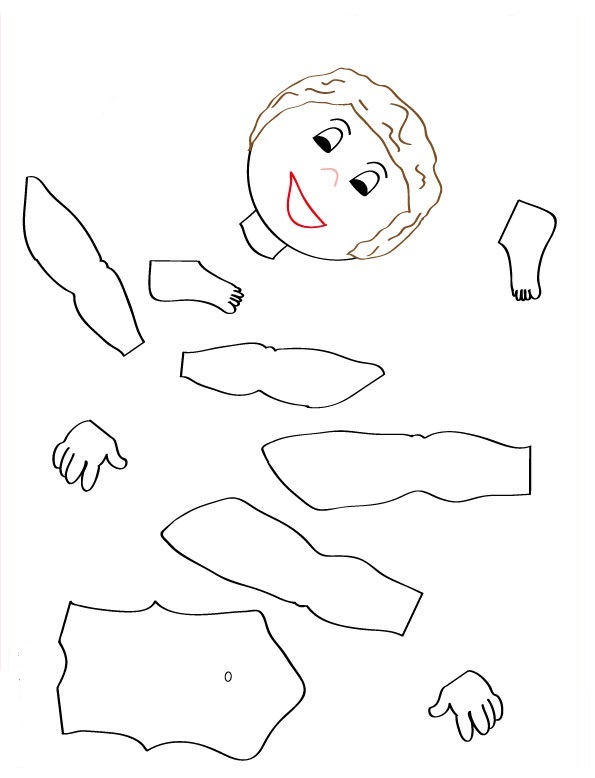 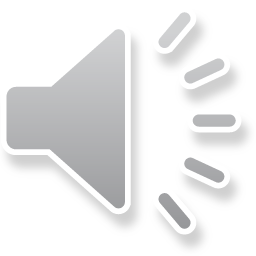 Buon lavoro e…
 buon divertimento!